Встречаем пасху
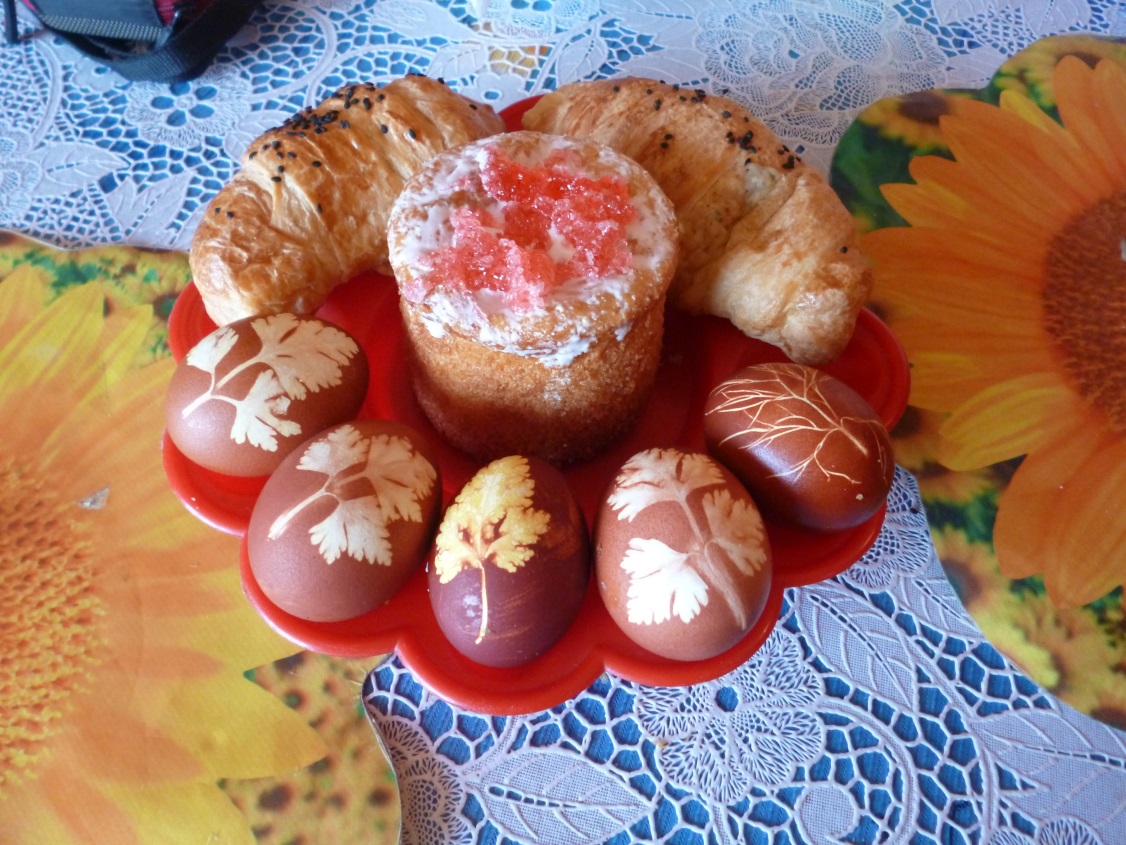 Исполнитель : Чадов Владислав
(обучение на дому)
Учитель : Литовских С.В.
Цель: Научиться готовить «Пасху», раскрашивать яйцо.
Задачи: 
 Образовательные: Изучение рецепта, подбор продуктов, освоение   технологии приготовления  и приобретение  практических навыков.
Коррекционно  - развивающие:
развивать творческое мышление, вкусовые качества;
развивать мелкую  моторику при приготовлении выпечки.
Воспитательные:
учиться самостоятельности, аккуратности, уметь анализировать собственную деятельность.
Техника Безопасности
(При проведении кулинарных работ-ИОТ№136.)
Чтобы нас не настигли опасности 
Повторяем технику безопасности.
Ее мы будем соблюдать-
Все исправно выполнять.
Взяли свежий творожок
Его перемешали.
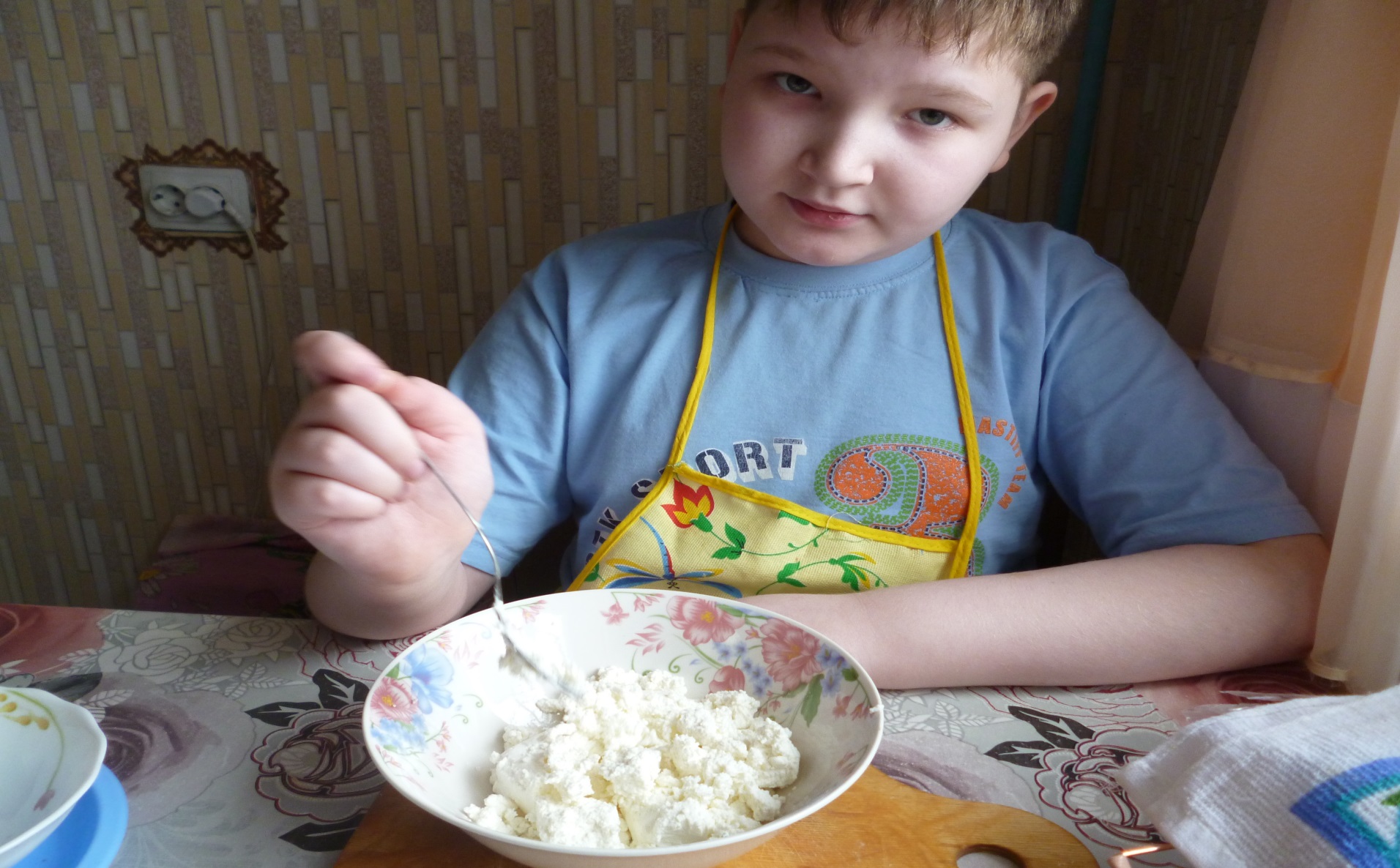 Добавим сахар, изюм, ванилин,
Чтоб вкуснее стало.
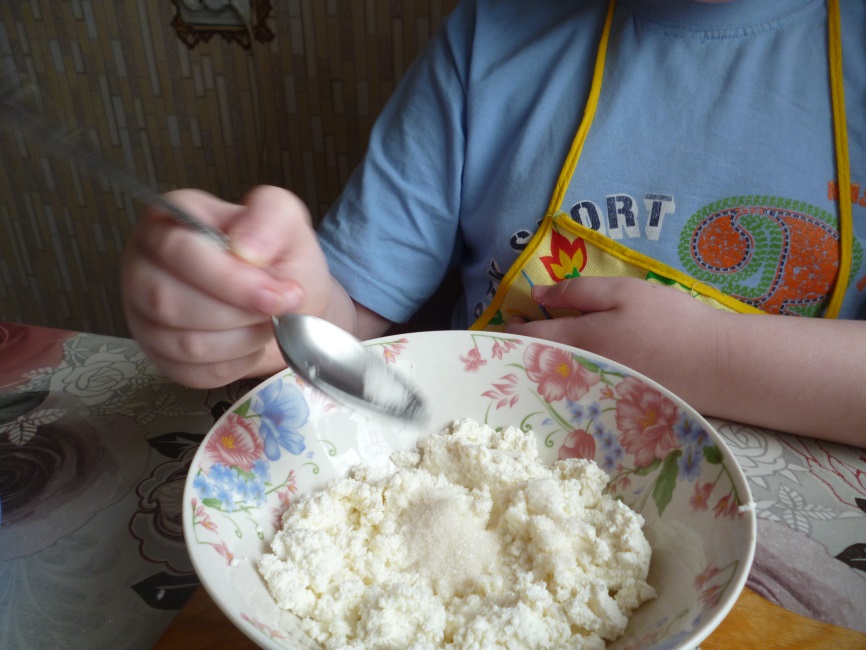 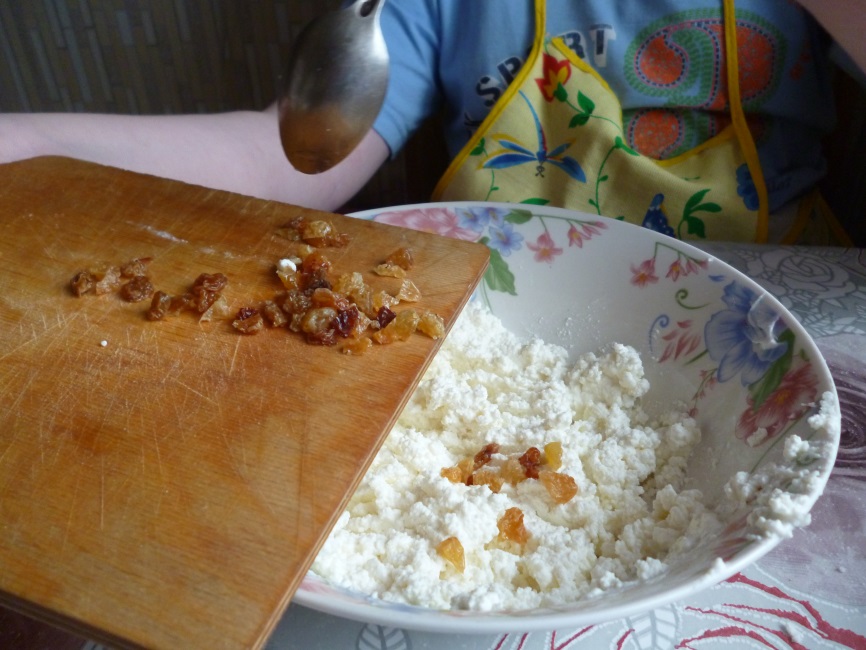 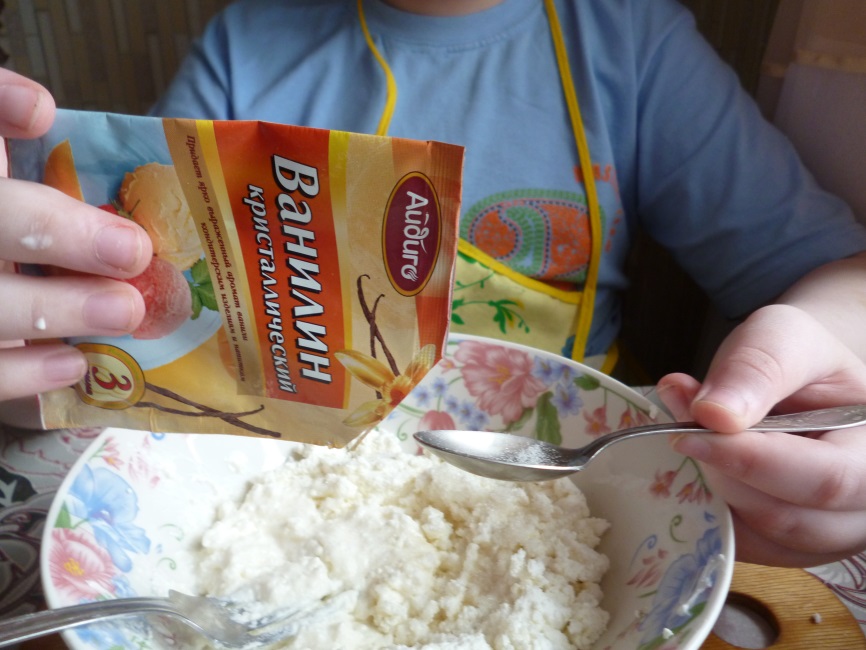 Теперь украсить надо нам;
Цукаты будем резать.
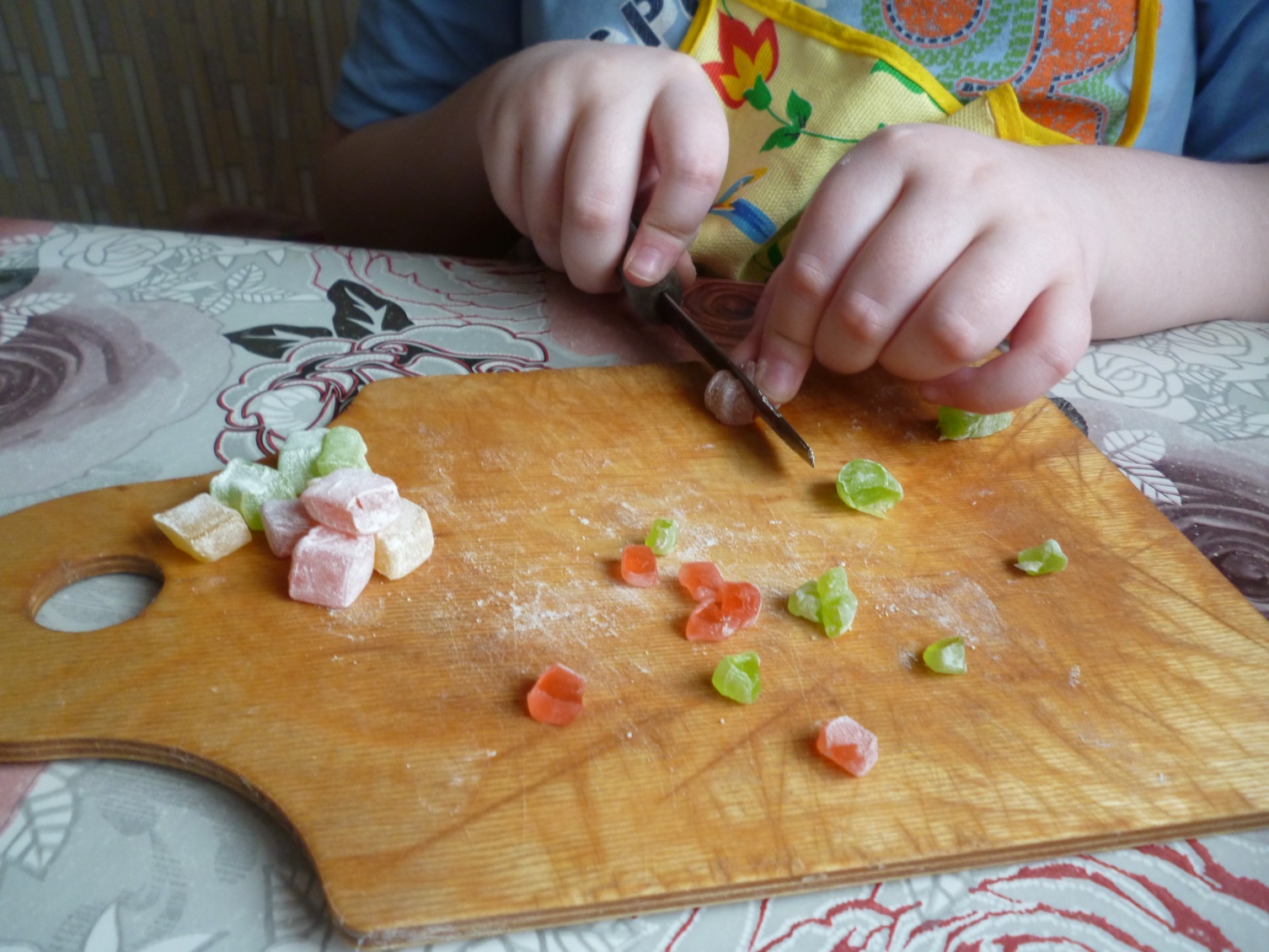 Христос Воскрес,
Напишем мы,
Чтоб праздник светло встретить.
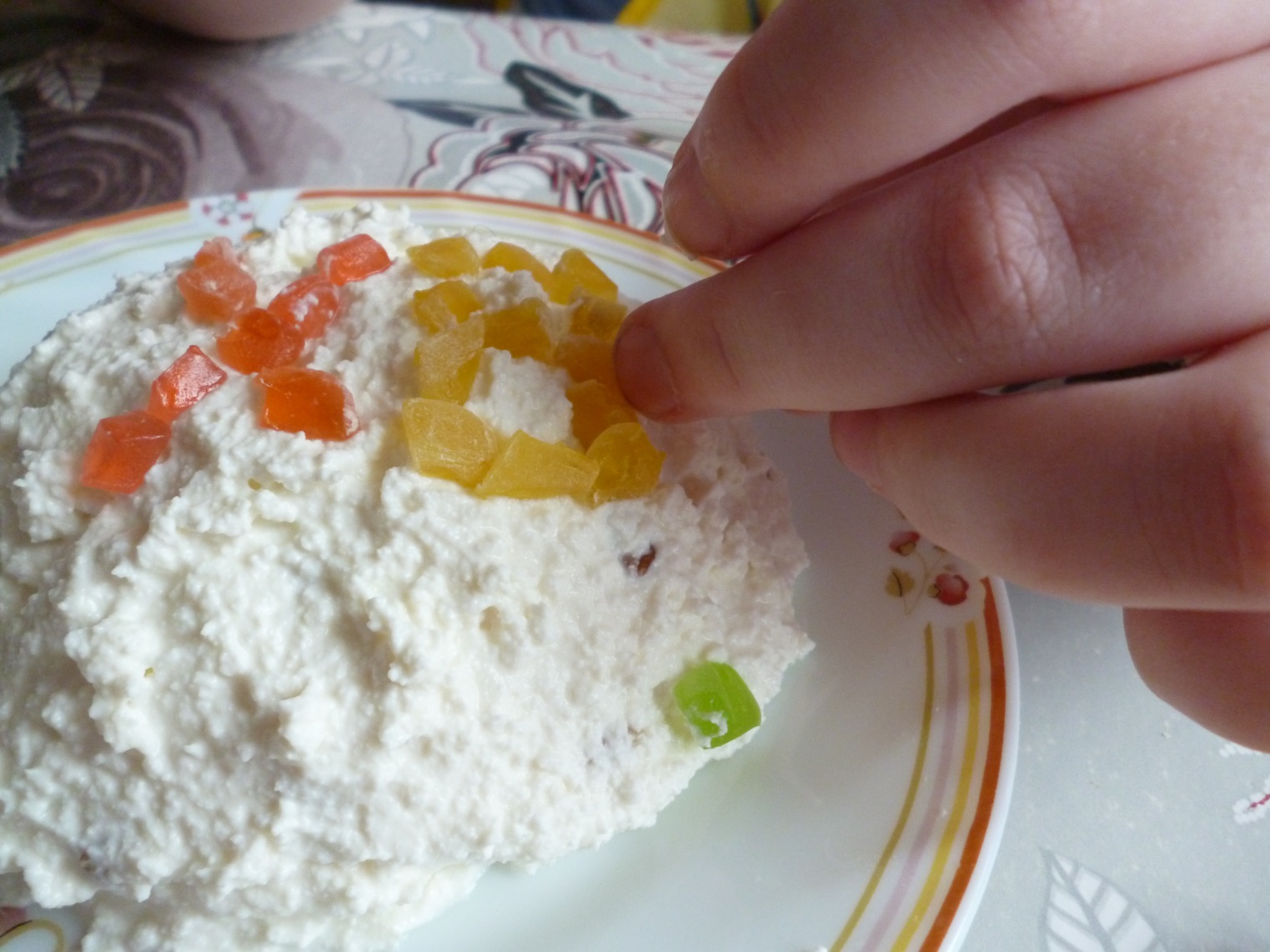 Затем яйцо раскрасим мы.
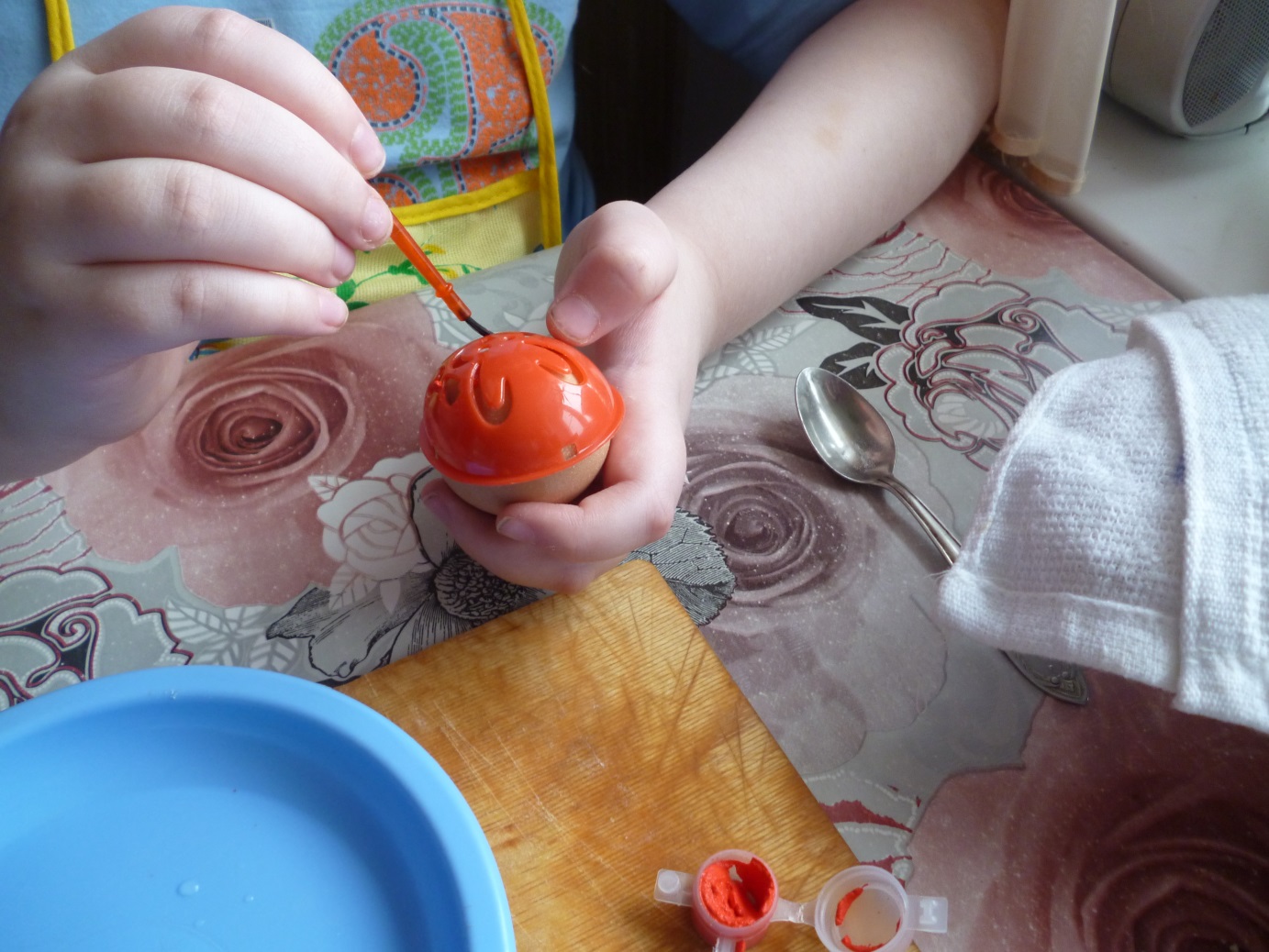 Красиво стол накроем.
Со Светлым Воскресеньем всех
Добра, всех благ на свете.
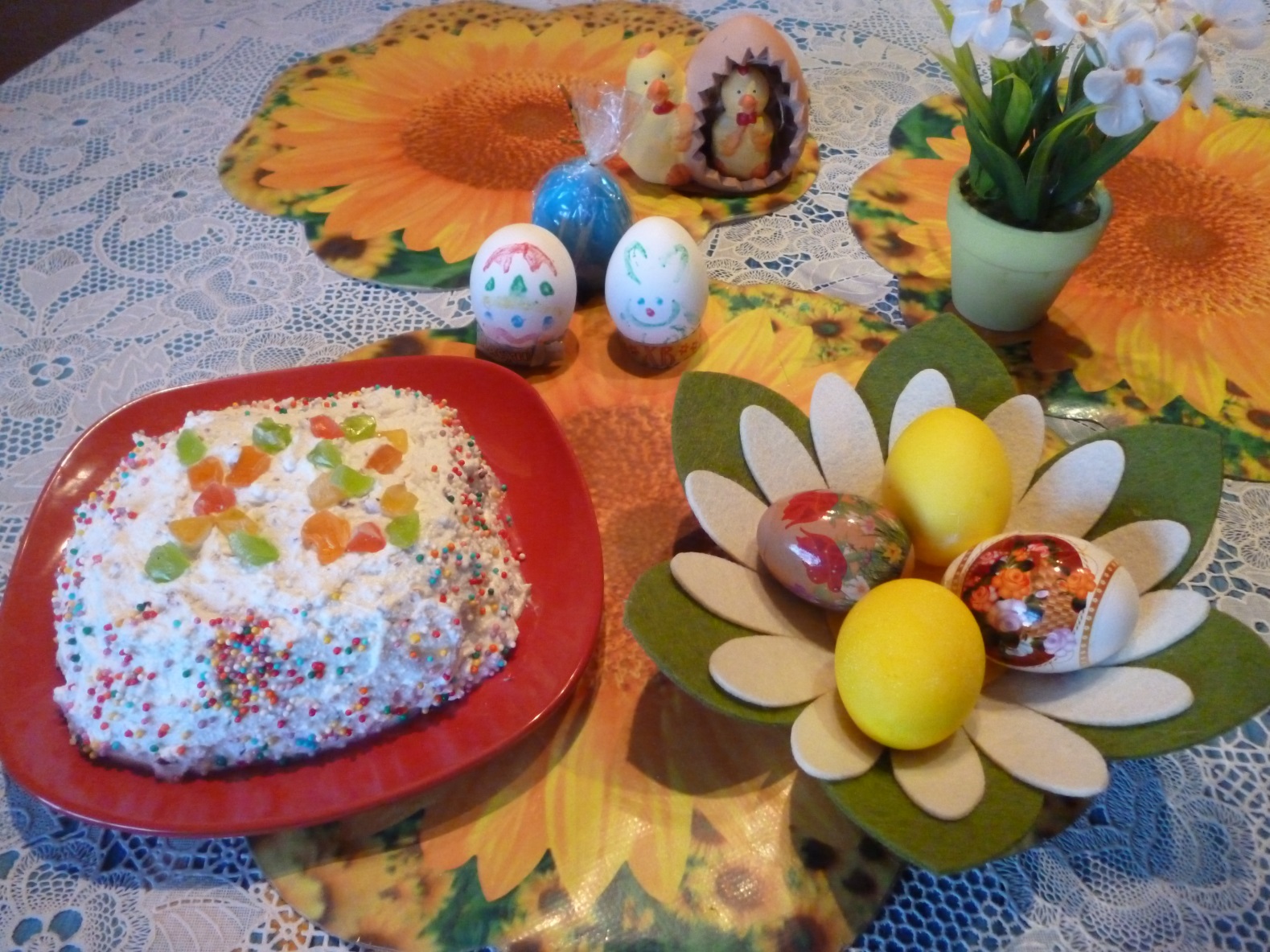 Словно яркая раскраска,К нам домой, явилась пасха.Принесла в своём лукошке,Яйца, булочки, лепёшки,Пироги, блины и чай.Пасху весело встречай!
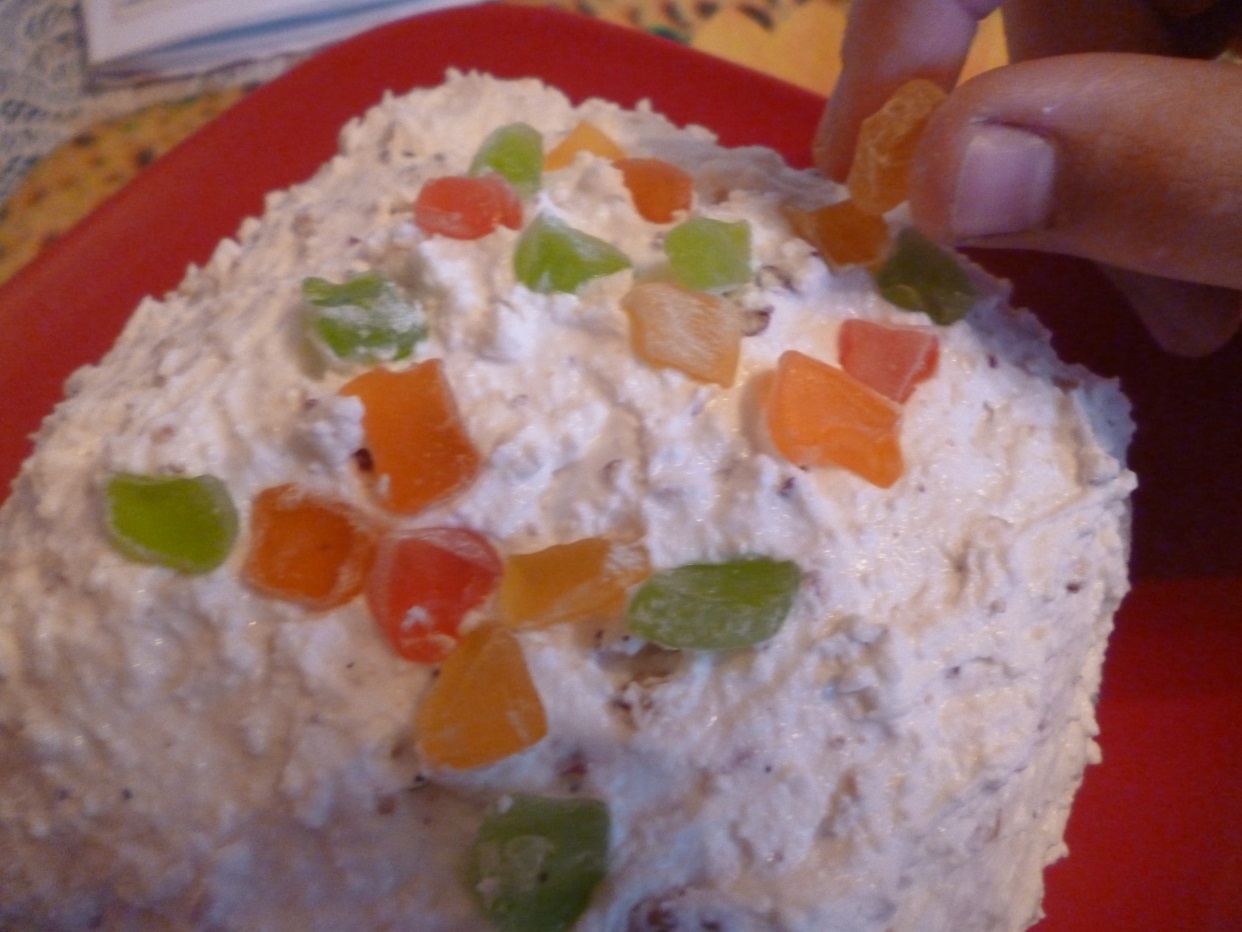 Вид урока:
- урок-практикумТип урока:                 - комбинированный
Повторение и проверка знаний.
Повторение техники безопасности(ИОТ№136-13.)
Закрепление пройденного материала, применение знаний на практике( умения, навыки)
Подведение итогов.
Приятного Аппетита!)